Задача №1
Задача №2
с=?
1
c
b
2
2
D
D
C
C
a
2
2
d=?
3
B
B
A
A
[Speaker Notes: Большой класс задач строится на конструкции диагональ параллелепипеда]
Все двугранные углы многогранников прямые. 
Для многогранников, изображенных на рисунке, 
найдите расстояния и углы
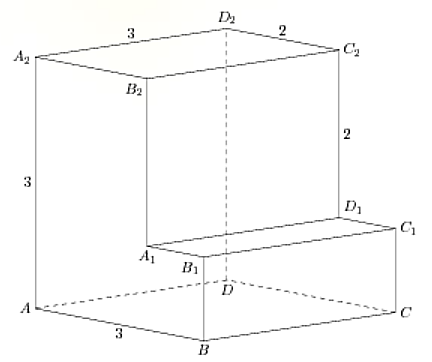 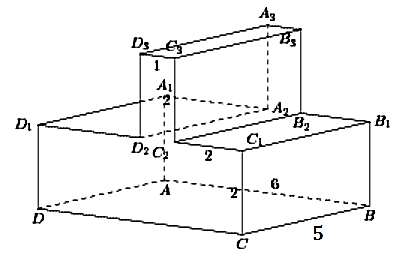 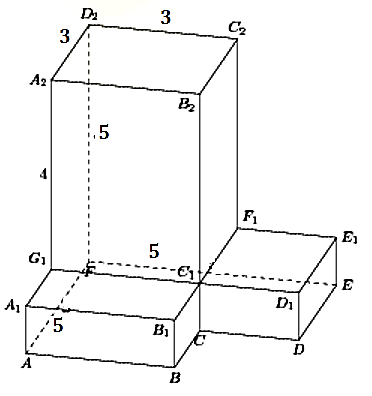 Задача №3
Все двугранные углы многогранника прямые. 
Для многогранника, изображенного на рисунке, найдите:
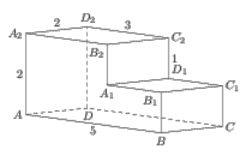 1. квадрат расстояния между вершинами А и С2
c
b
2. квадрат расстояния между вершинами D и С2
a
3. квадрат расстояния между вершинами B₁ и D2
[Speaker Notes: Большой класс задач строится на конструкции диагональ параллелепипеда]
Задача №4
Все двугранные углы многогранника прямые. 
Для многогранника, изображенного на рисунке, найдите:
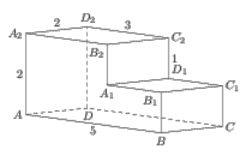 3
2
1. угол CAD2
2
c
b
3
2. угол AВD
a
3
3. тангенс угла В2A2С2
[Speaker Notes: Большой класс задач строится на конструкции диагональ параллелепипеда]
С
1
30⁰
D
В
H
Найти расстояние и углы в правильной шестиугольной призме, все ребра которой равны 1
Задача №5
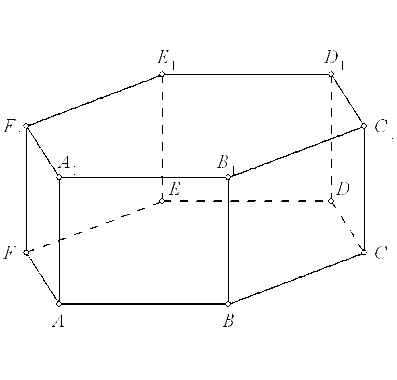 1.    BE=2   -  большая диагональ основания
[Speaker Notes: Большой класс задач строится на конструкции диагональ параллелепипеда]